Module 7
Rational-Number Content for Intensive Intervention
Slide 2
Video Link: https://youtu.be/vE0H2D57ZJQ
1: Developing a scope and sequence for intervention
Slide 3
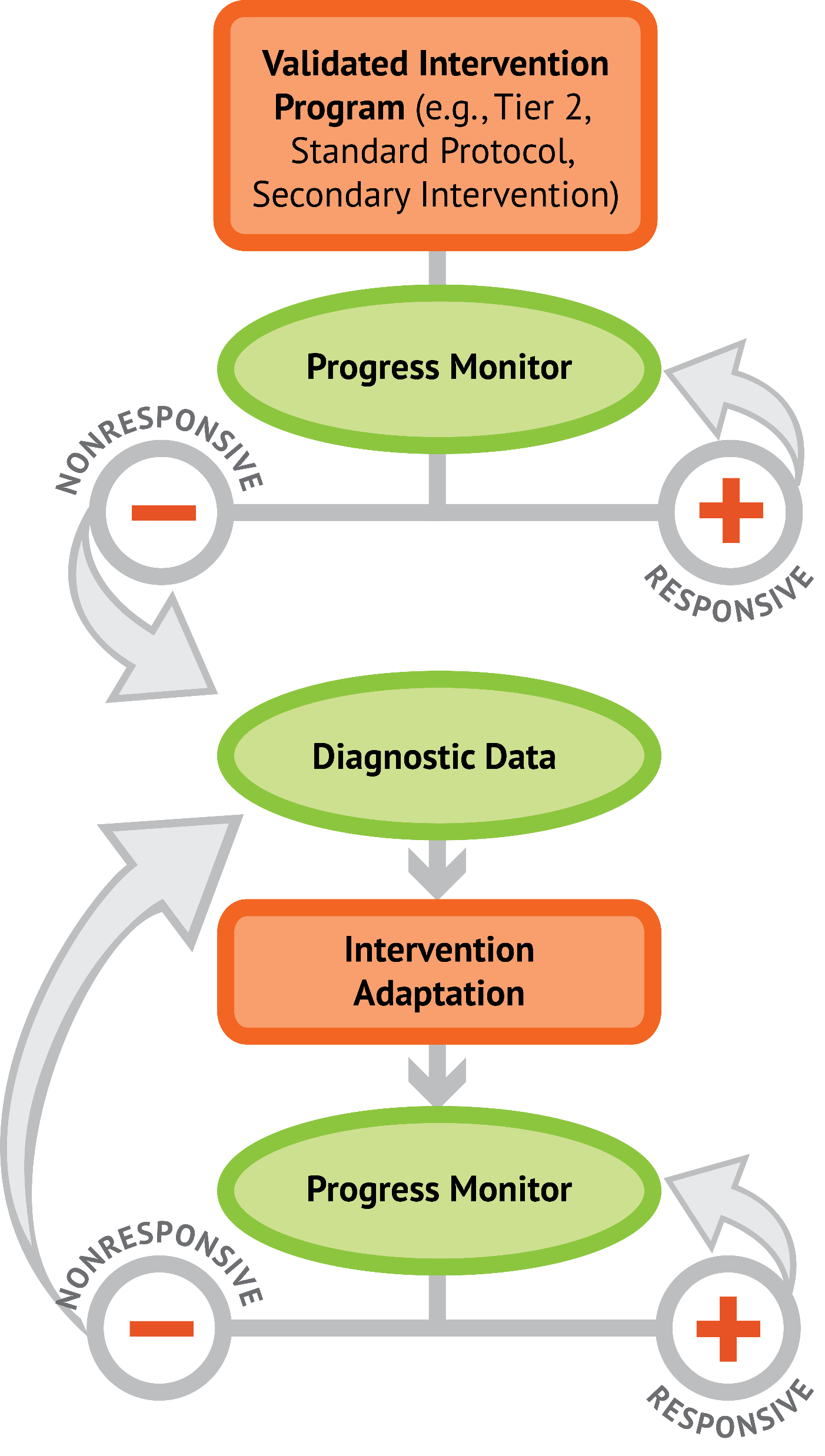 2: Progress monitoring and determining response
3: Selecting evidence-based practices for the instructional platform
4: Instructional delivery: explicit instruction, multiple representations, language
5: Instructional strategies: fluency building, problem solving, motivation
6: Whole number content
7: Rational number content
8: DBI and mathematics: fidelity, adaptations
Objectives
PART 1: What rational-number core concepts should be included within intensive intervention?

PART 2: What rational-number procedures should be emphasized within intensive intervention?

PART 3: What does DBI look like with intensive interventions that focus on conceptual and procedural understanding of rational numbers?
Activities
PART 1: What rational-number core concepts should be included within intensive intervention?
Use the length model

Use the area model

Use the set model

Share your favorite tools that you use when teaching fractions
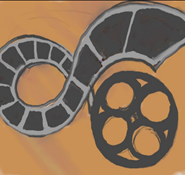 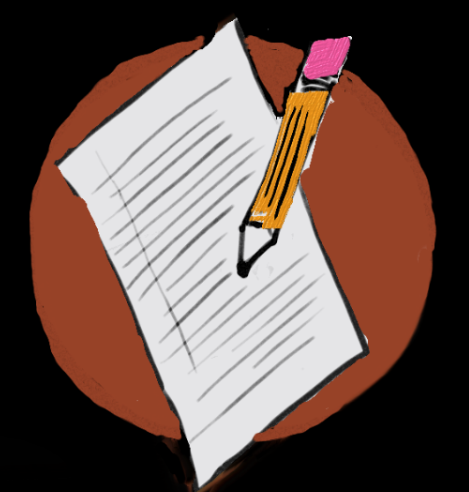 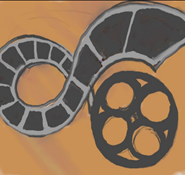 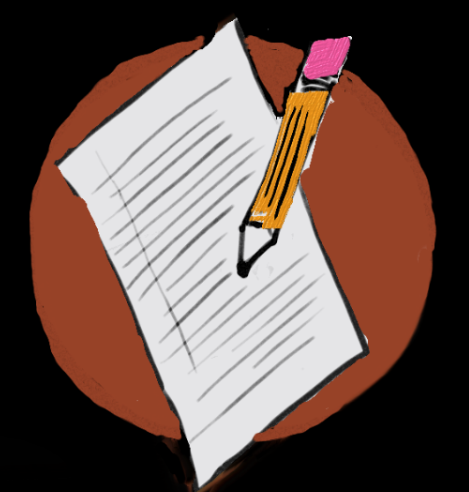 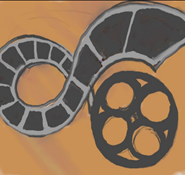 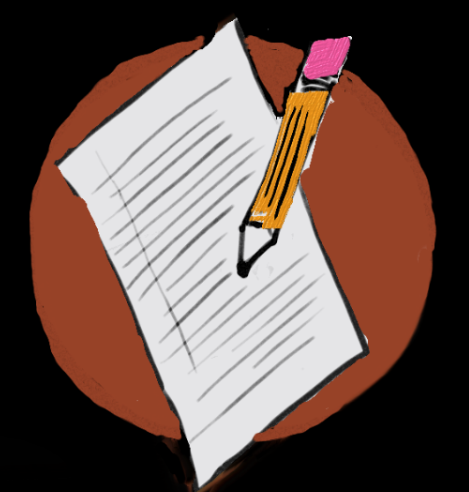 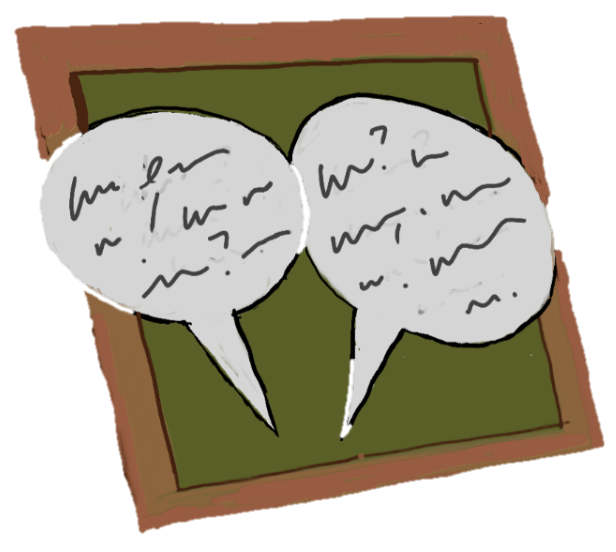 Activities
PART 2: What rational-number procedures should be emphasized within intensive intervention?
Solve addition and subtraction problems using two different models
Solve multiplication and division problems using two different models
Reflect upon multiplicative schemas

Describe how fraction knowledge could be used within problem solving
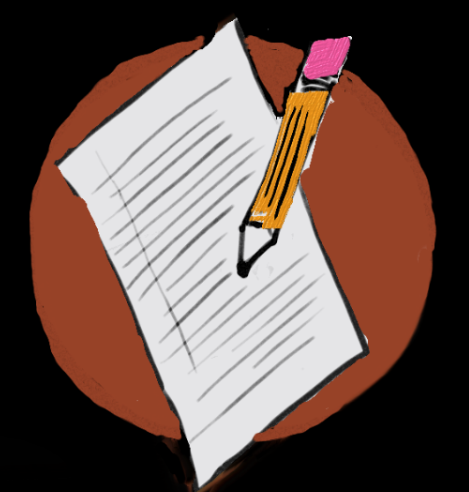 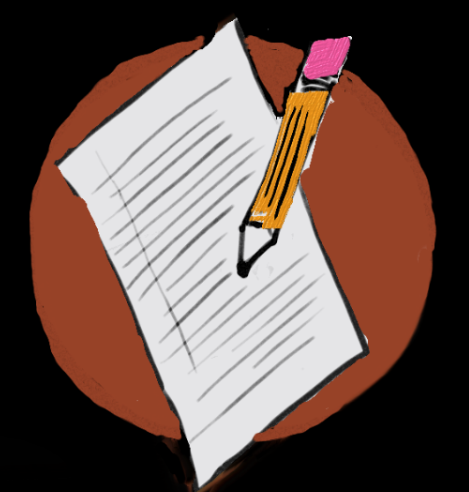 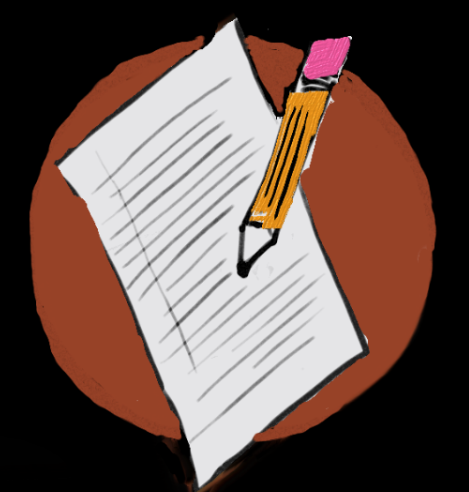 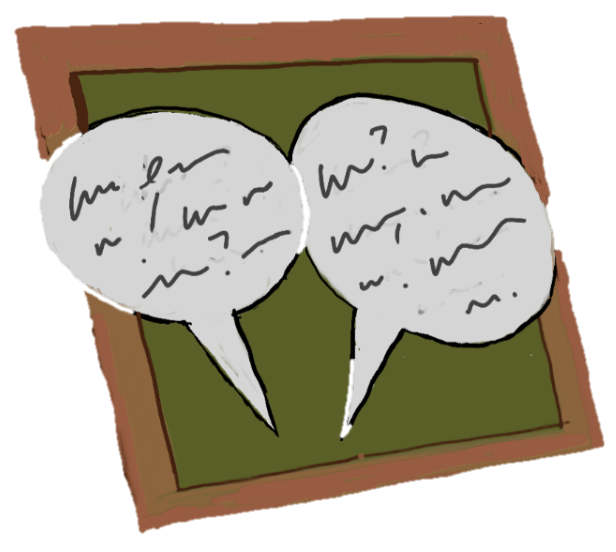 Activities
PART 3: What does DBI look like with intensive interventions that focus on conceptual and procedural understanding of rational numbers?
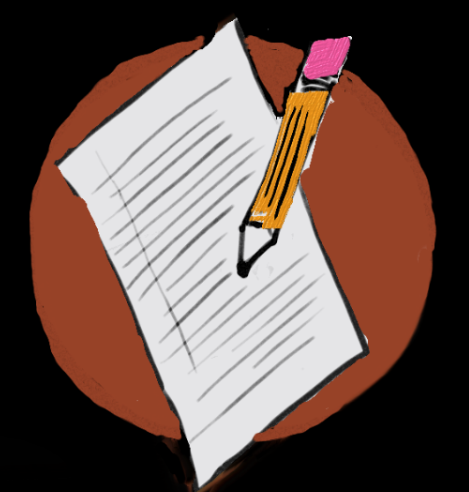 Identify important components within intensive intervention

Make and share a video of your teaching
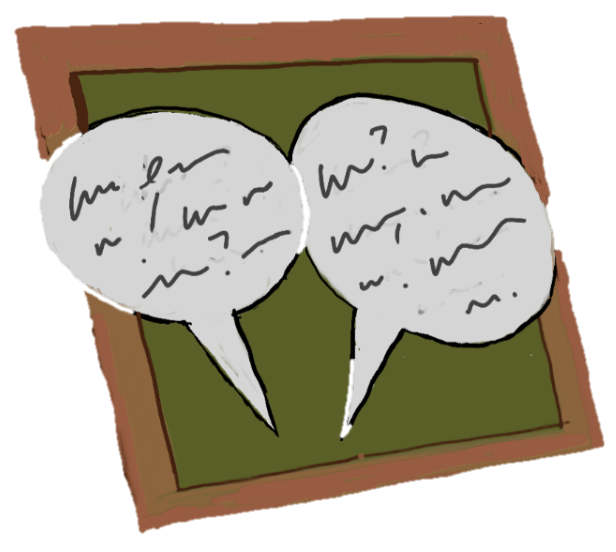 Slide 8
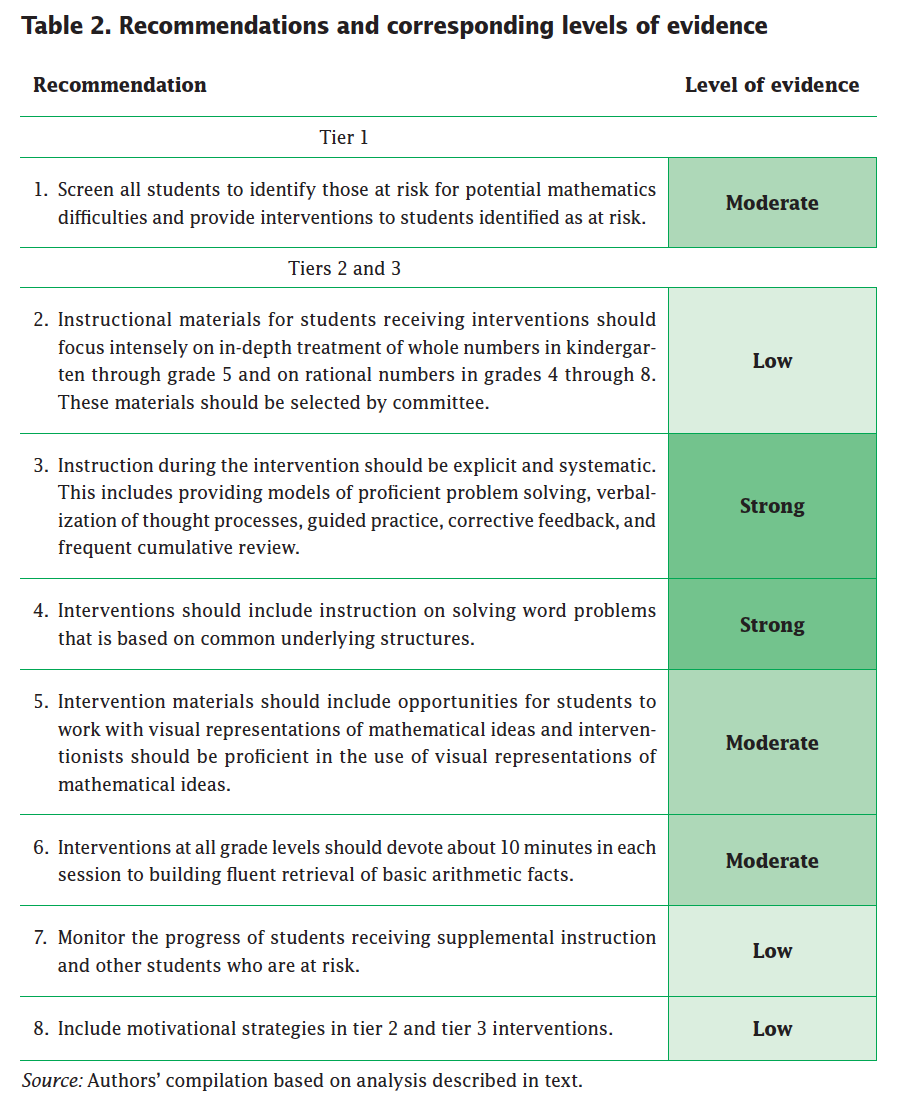 Explicit instruction
Multiple representations
Concise language
Fluency building
Problem solving instruction
Motivation component
Gersten et al. (2009)
Reading
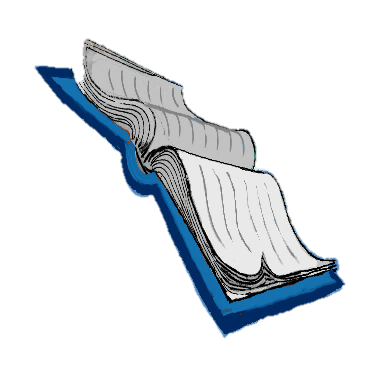 Siegler, R., Carpenter, T., Fennell, F., Geary, D., Lewis, J., Okamoto, Y.,…Wray, J. (2010). Developing effective fractions instruction from kindergarten through 8th grade. Washington, DC: National Center for Education Evaluation and Regional Assistance, Institute of Education Sciences, U.S. Department of Education.
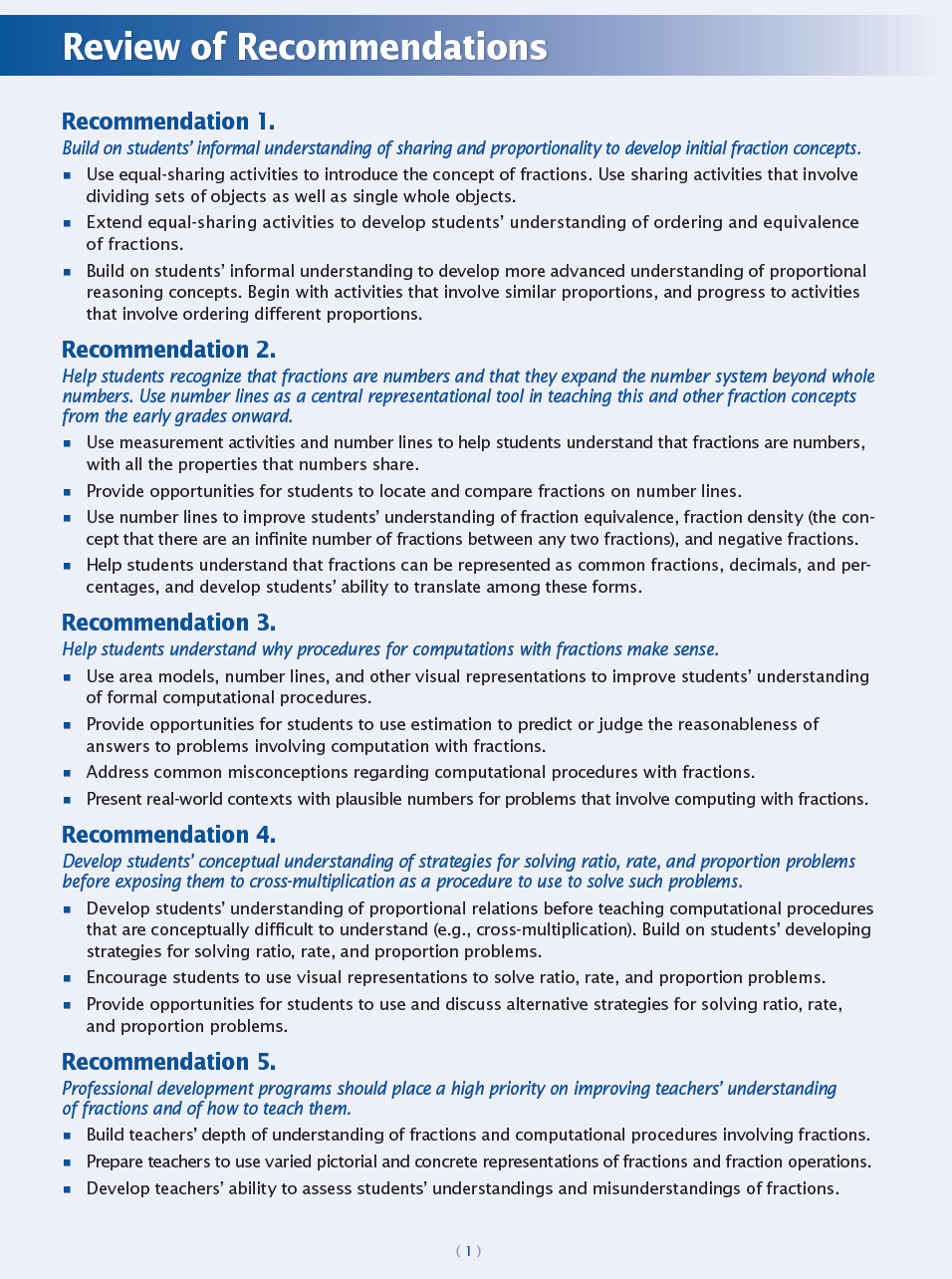 Slide 10
Classroom Application
List two ways to increase your modeling of rational-number concepts
List two ways to increase your modeling of rational-number procedures
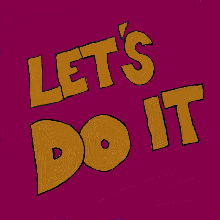 11
Welcome!
Let’s get started on Module 7!
Slide 13
Part 1
What rational-number core concepts should be emphasized in intensive intervention?
Module 7, Part 1
Part 1 Objectives
In this part, you’ll learn—
Core concepts of fractions with the length, area, and set models
Core concepts of decimals
Rational-Number Concepts
Understanding the concepts of rational numbers is important to many other mathematical tasks, especially algebra.
Fractions
Decimals
Percentages
Fractions
Slide 17
Whole
Equal parts
Unit

Fraction
Proper fraction
Improper fraction
Mixed number

Numerator
Denominator
2
3
9
5
1
4
2
Slide 18
Note:

There are three models of fractions. Students should have familiarity with all three models.
Fractions
Slode 19
Length
2
3
0
1
Fraction bars or tiles
Fractions
Slide 20
Length
2
3
0
0
1
1
Cuisenaire rods
Fractions
Slide 21
Length
2
3
0
2
3
1
Number lines
Fractions
Slide 22
Length
Fractions appropriated by length. Helps students understand the magnitude of the fraction.

Can use or draw
Fraction tiles or bar
Cuisenaire rods
Number lines
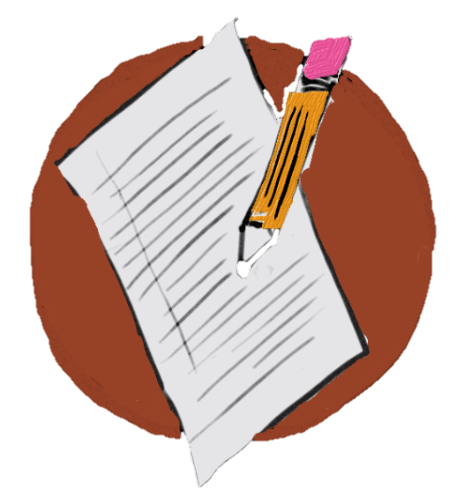 Workbook Activity #1
Look at how the student represented 4/5.

How could you use the length model to help the student understand the fraction? Draw and write your response.
Fractions
Slide 24
Area
2
3
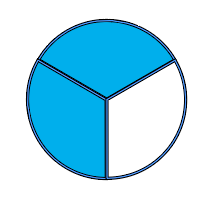 Fraction circles
Fractions
Area
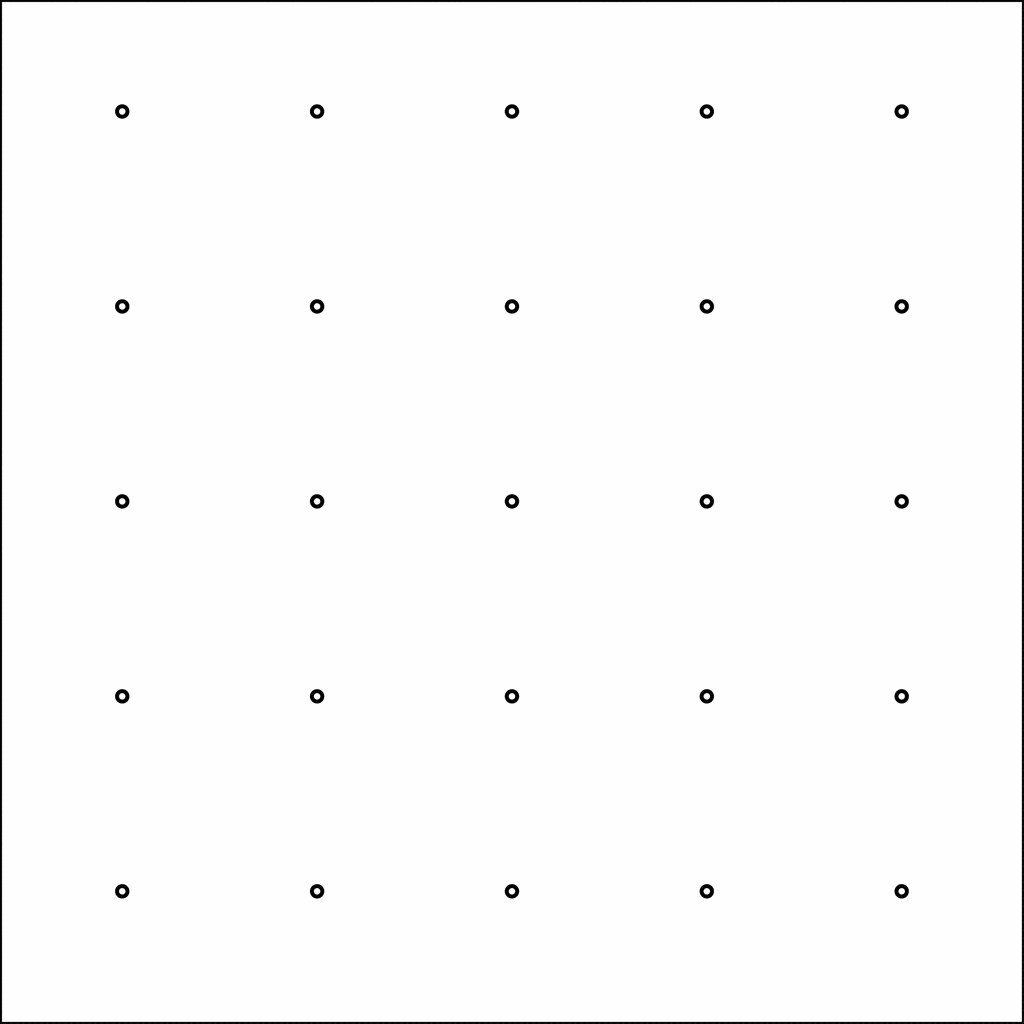 2
3
Geoboards
Fractions
Slide 26
Area
2
3
Pattern blocks
Fractions
Slide 27
Area
Fractions appropriated by area. 

Can use or draw:
Fraction circles
Geoboards
Pattern blocks
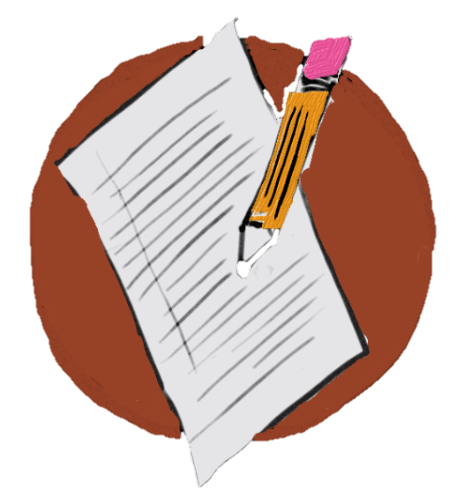 Workbook Activity #2
Look at how the student represented 4/5.

How could you use the area model to help the student understand the fraction? Draw and write your response.
Fractions
Slide 29
Set
2
3
Any two types of manipulatives
Fractions
Slide 30
Set
2
3
Two-color counters
Fractions
Slide 31
Set
Fractions appropriated by sets of items. 

Can use or draw:
Any shapes or objects
Two-color counters
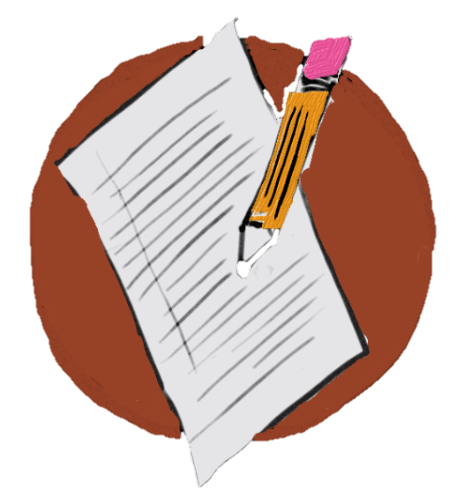 Workbook Activity #3
Look at how the student represented 4/5.

How could you use the set model to help the student understand the fraction? Draw and write your response.
A Few Considerations
The models of fractions should be introduced separately and practiced until students develop strong understanding.

Concrete manipulatives and other representations may help some, but not all, students. Your tool box needs to be full!
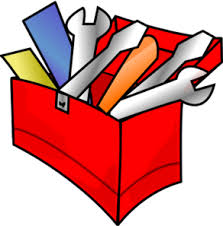 Why Is This Important?
Students see problems in textbooks and on assessments with pictorial representations of all three models.

Understanding fraction concepts is essentially the first gatekeeper to developing core knowledge about algebra.
Rational-Number Concepts
Understanding the concepts of rational numbers is important to many other mathematical tasks, especially algebra.
Fractions
Decimals
Percentages
Percentages
Decimals
Slide 36
Place value
Reading of decimals
”and”
Tenths, hundredths, thousandths
Percentages
Decimals
Slide 37
0.25              1.09            95%
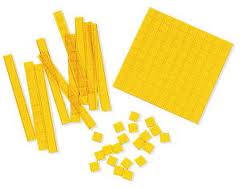 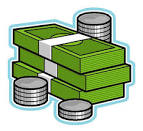 Part 1’s Checklist:What rational-number core concepts should be emphasized in intensive intervention?
Teach the length model of fractions
Teach the area model of fractions
Teach the set model of fractions
Teach decimal and percentage concepts
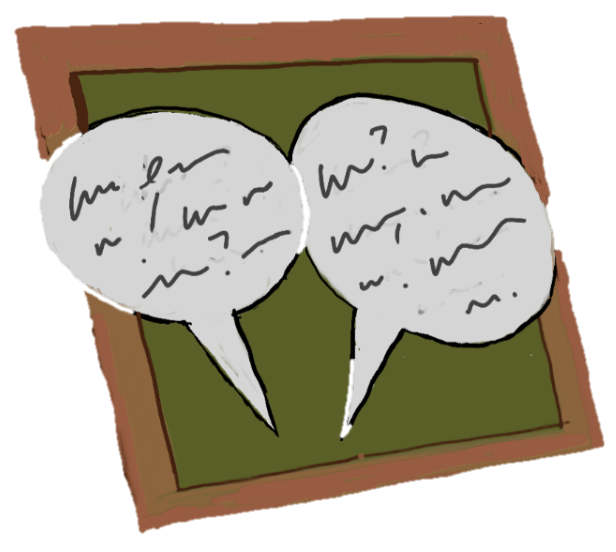 Discussion Board
Share your favorite tools that you use when teaching about fractions. Describe why each tool is helpful and how you do modeling and practice with your students. You could share a video or print materials.
Slide 40
Part 2
What rational-number procedures should be emphasized in intensive intervention?
Module 7, Part 2
Part 2 Objectives
In this part, you’ll learn—
Computational models for addition, subtraction, multiplication, and division of fractions
Computational models for addition, subtraction, multiplication, and division of decimals
Slide 43
Note:

In this part, we focus on procedures (i.e., algorithms) for computation of rational numbers. 

The concepts of operations (from the whole-number module) may be helpful for explanations about operations.
Operations
Addition
Subtraction
Multiplication
Division
Karp, Bush, & Dougherty (2014)
When focusing on rational-number computation, check that students do not have misconceptions about the operations.
Operations
Adding and multiplying answers are always greater
When multiplying by 10, just add 0 at the end
Subtracting and dividing answers are always less
In subtraction, you can’t take away a number that is greater from a number that is less
Karp, Bush, & Dougherty (2014)
Longer numbers are larger numbers
Addition
Fractions
Slide 46
+
1
5
3
5
Addition
Fractions
Slide 47
1
5
3
5
+
Addition
Fractions
Slide 48
1
2
1
4
+
Addition
Fractions
Slide 49
1
2
1
4
+
Addition
Fractions
Slide 50
+
1
2
1
4
Subtraction
Fractions
Slide 51
–
4
5
1
5
Subtraction
Fractions
Slide 52
–
7
8
2
4
Take away from this set
This is for reference
Subtraction
Fractions
Slide 53
–
7
8
2
4
Take away from this set
This is for reference
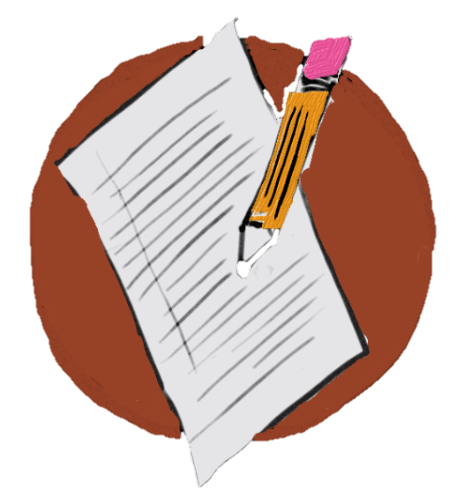 Workbook Activity #4
Solve the addition problem using two different fraction models.
Solve the subtraction problem using two different fraction models.
Multiplication
Fractions
Slide 55
×
1
2
4
4
One-half of four-fourths
Multiplication
Fractions
Slide 56
×
1
2
2
4
One-half of two-fourths
Multiplication
Fractions
Slide 57
×
1
2
3
4
One-half of three-fourths
Multiplication
Fractions
Slide 58
×
1
2
3
4
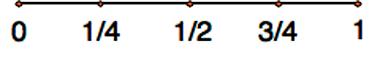 Multiplication
Fractions
Slide 59
×
1
2
3
4
Multiplication
Fractions
Slide 60
×
1
2
3
4
Division
Fractions
Slide 61
2
3
1
3
1 set of one-third
2 sets of one-third
Division
Fractions
Slide 62
5
6
1
2
1 set of one-half
Two-thirds set of one-half
Division
Fractions
Slide 63
5
6
1
2
Division
Fractions
Slide 64
5
6
1
2
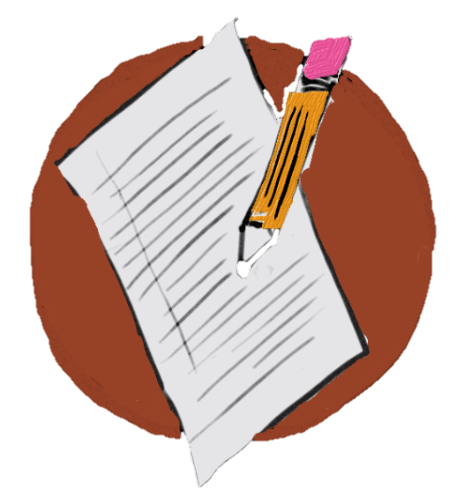 Workbook Activity #5
Solve the multiplication problem using two different fraction models.
Solve the division problem using two different fraction models.
Percentages
Decimals
Slide 66
1.25
+  0.95
2.04 
–  1.64
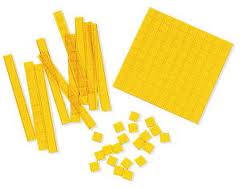 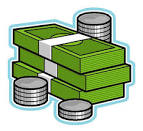 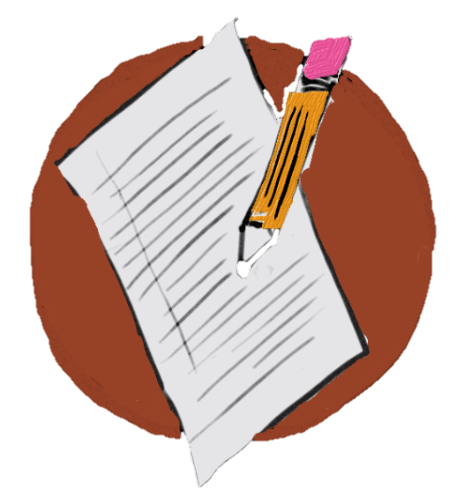 Workbook Activity #6
Review the multiplicative schemas from the module on instructional strategies.

How could you use two different schemas to describe this problem?
Why Is This Important?
Students can often do the computation but have little understanding of how and why.

Understanding the different methods for solving computation problems fills your intensive intervention tool box.
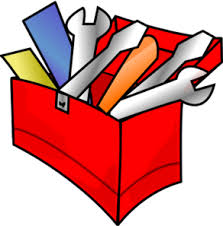 A Few Considerations
Knowledge and fluency with mathematics facts increases efficiency with computation. (See the module about instructional strategies!)

Strong understanding of the operations with whole numbers leads to improved understanding of rational-number computation.
Part 2’s Checklist:What rational-number procedures should be emphasized in intensive intervention?
Understand different models for showing and drawing computation with fractions
Review place value concepts of decimals
Use appropriate language for describing rational numbers and the operations
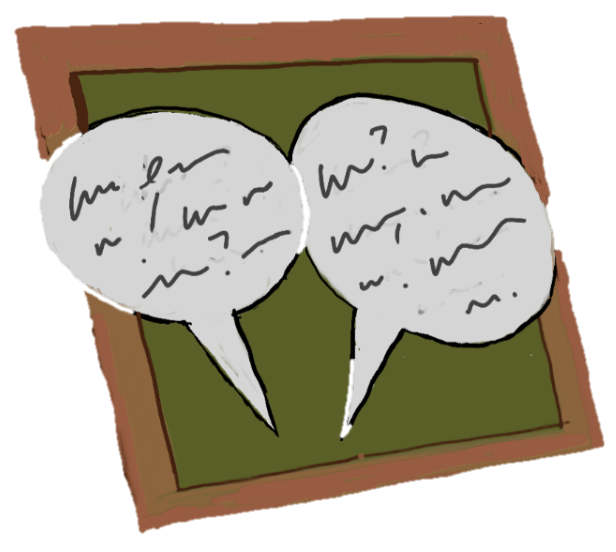 Discussion Board
Reflect upon the word-problem schema of ratios and proportions. (This was covered in the module about instructional strategies.) 

How could you use some of the information in this module to help students understand ratios, unit rate, proportions, and percentages better?
Slide 72
Part 3
What does DBI look like with intensive interventions that focus on conceptual and procedural understanding of rational numbers?
Module 7, Part 3
Part 3 Objectives
In this part, you’ll learn—
How concepts and procedures are practiced within intensive intervention that uses evidence-based practices
Where Are We?
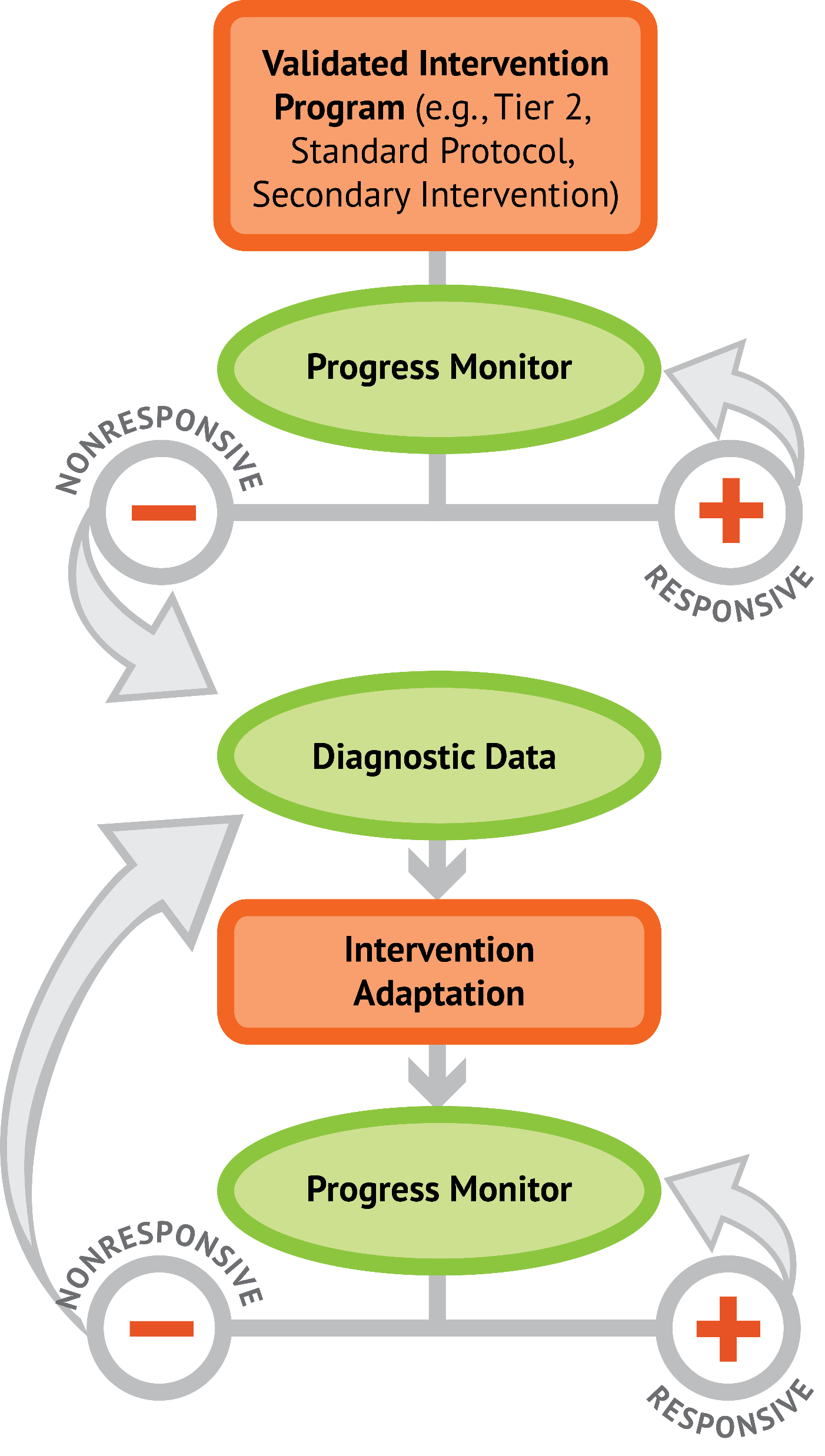 Slide 76
Instructional Platform
Slide 77
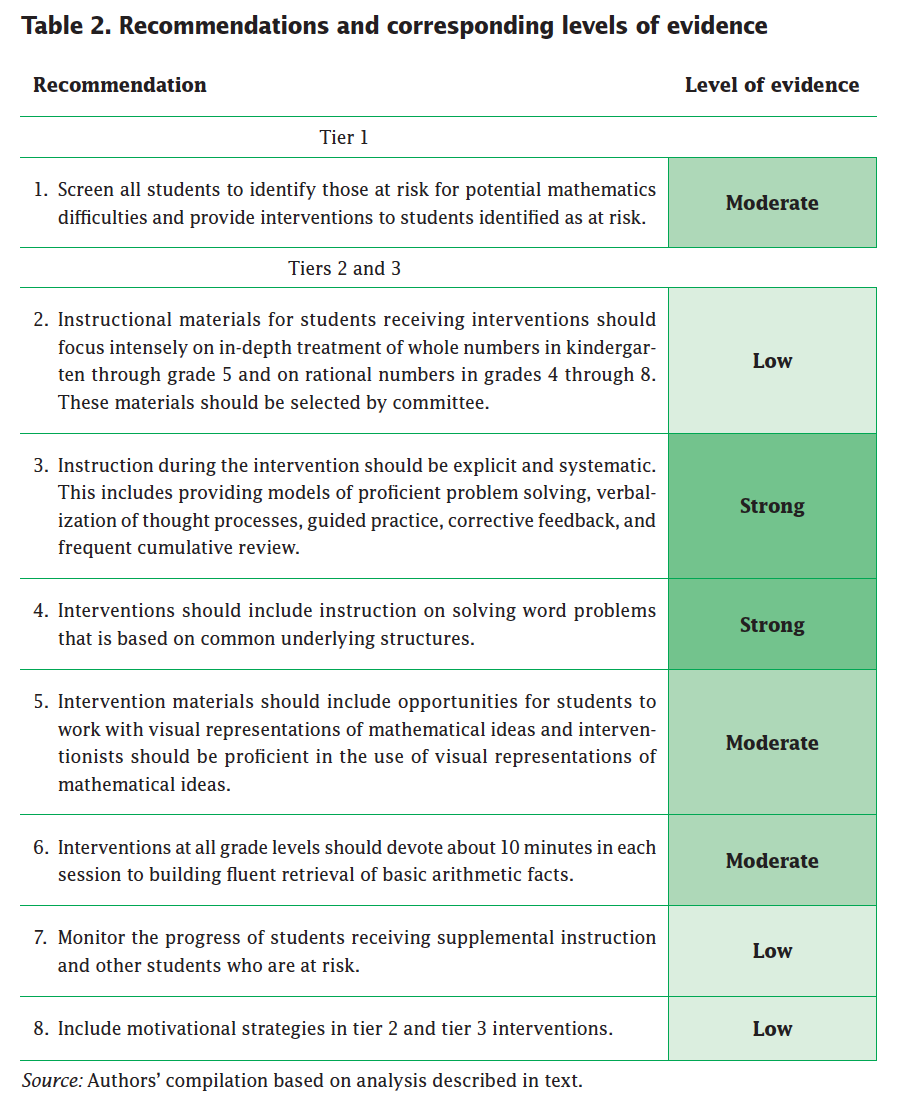 Explicit instruction
Multiple representations
Concise language
Fluency building
Problem solving instruction
Motivation component
Gersten et al. (2009)
Let’s Watch Intensive Intervention
Slide 79
Video Link: https://youtu.be/U_VCN1H2JqM
Explicit instruction
Multiple representations
Concise language
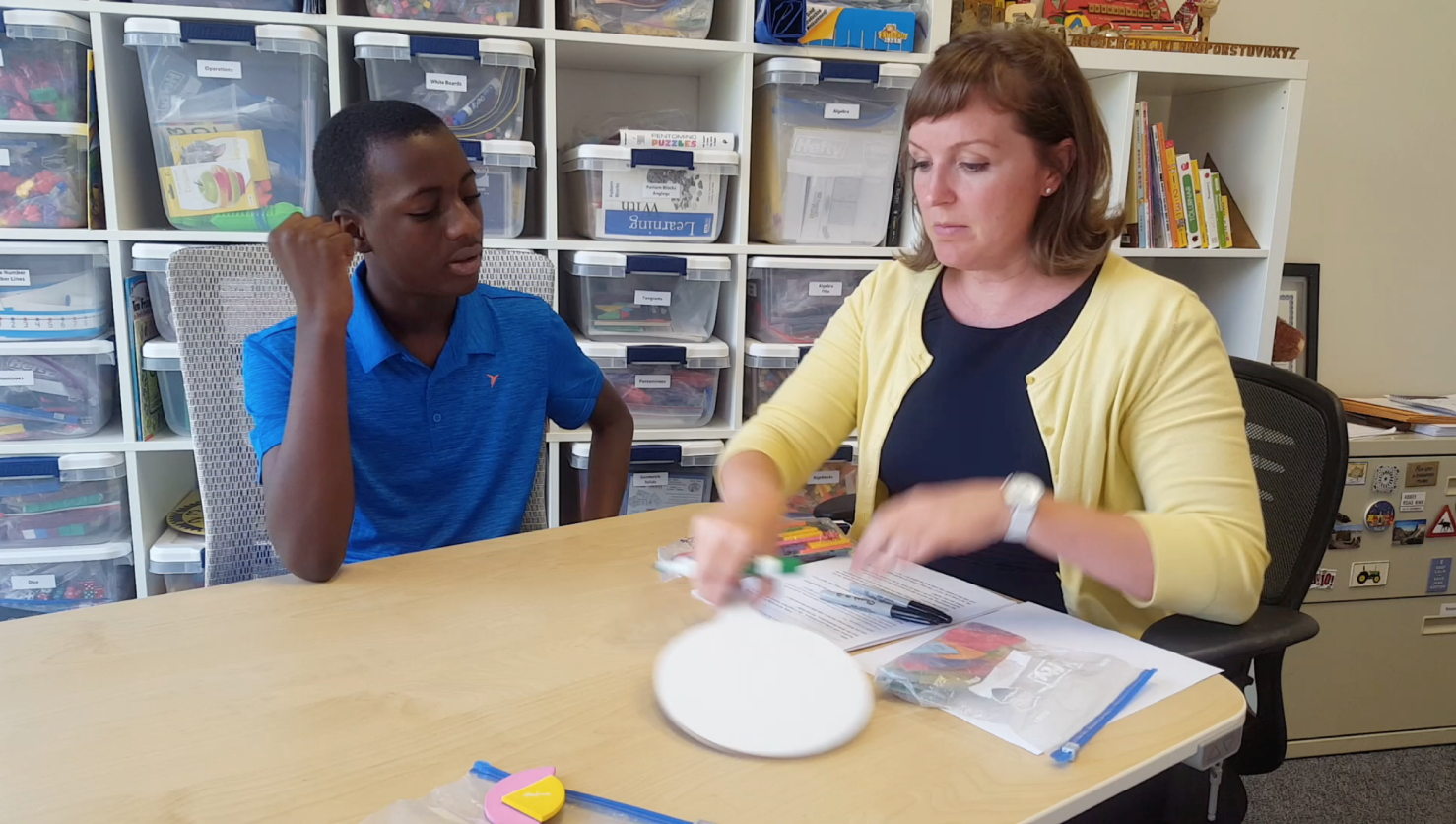 Concepts
Slide 80
Procedures
Slide 81
Video Link: https://youtu.be/fpbjHOJOfZc
Explicit instruction
Multiple representations
Concise language
Slide 82
Video Link: https://youtu.be/Tdwi5IWknYA
Explicit instruction
Multiple representations
Concise language
Slide 83
Video Link: https://youtu.be/8yW0wID_h9Y
Explicit instruction
Multiple representations
Concise language
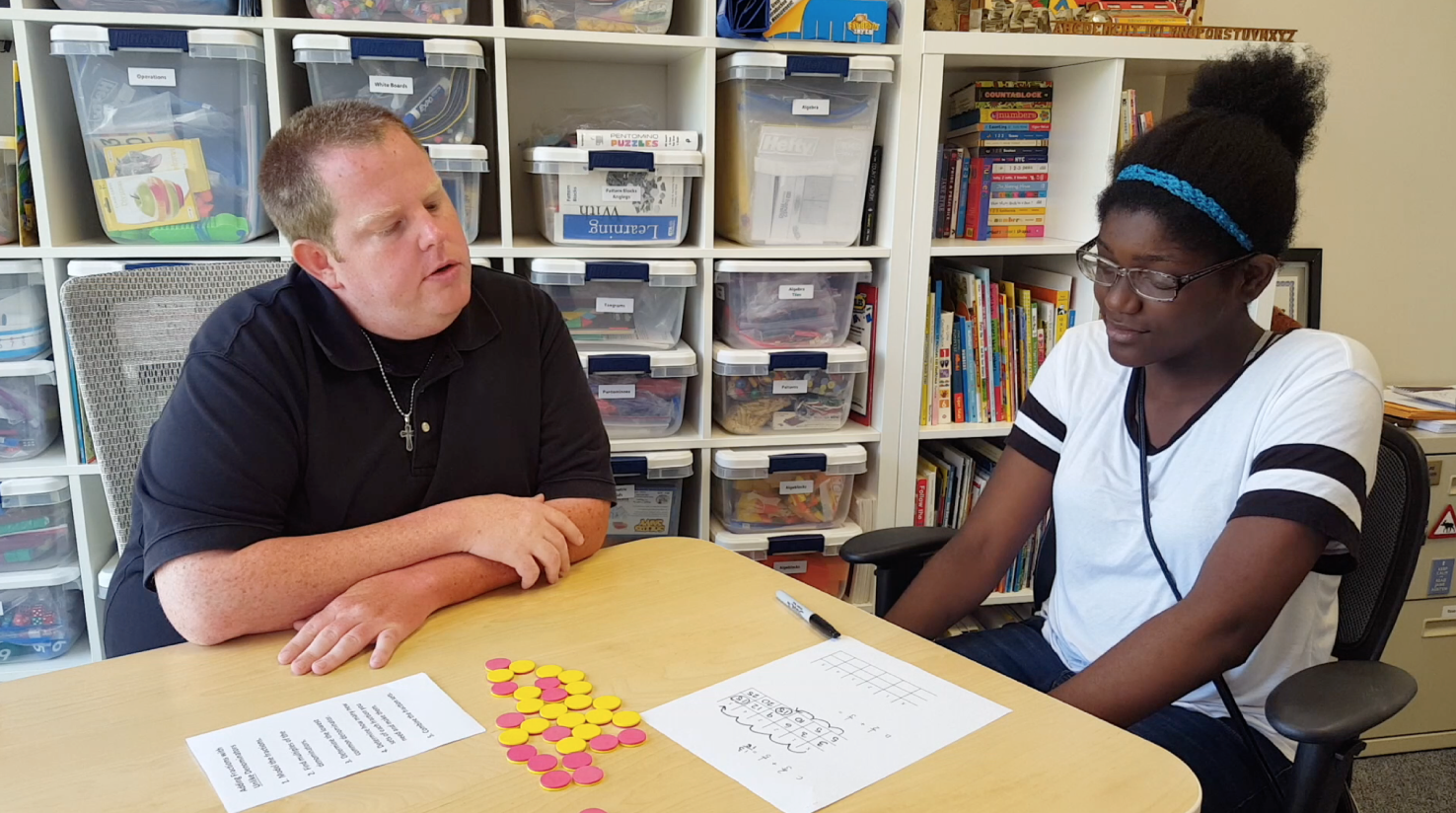 Concepts
Slide 84
Procedures
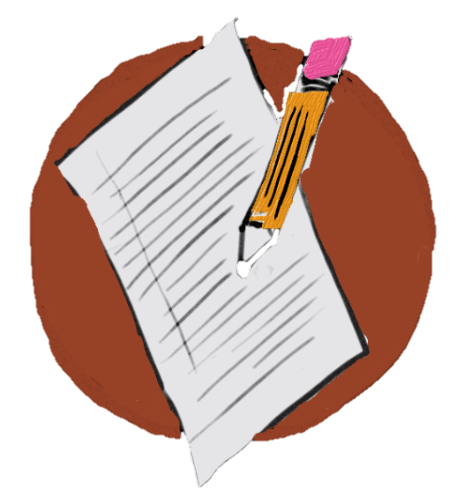 Slide 85
Workbook Activity #7
Explicit instruction
Read this intensive intervention lesson about fractions. Identify the listed components and how they are used.
Multiple representations
Concise language
Fluency building
Problem solving instruction
Motivation component
Fuchs et al. (2014)
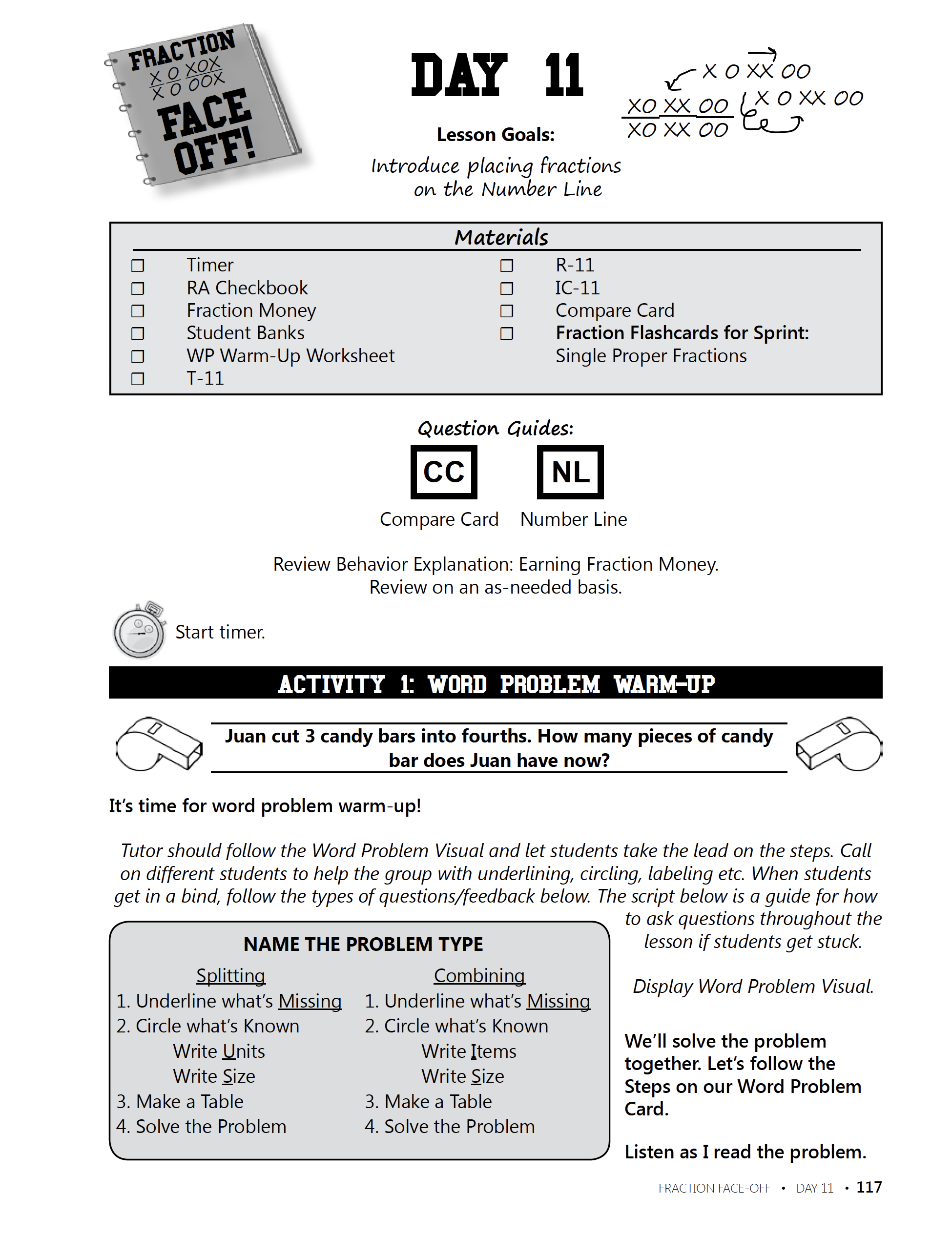 Slide 86
Fuchs et al. (2014)
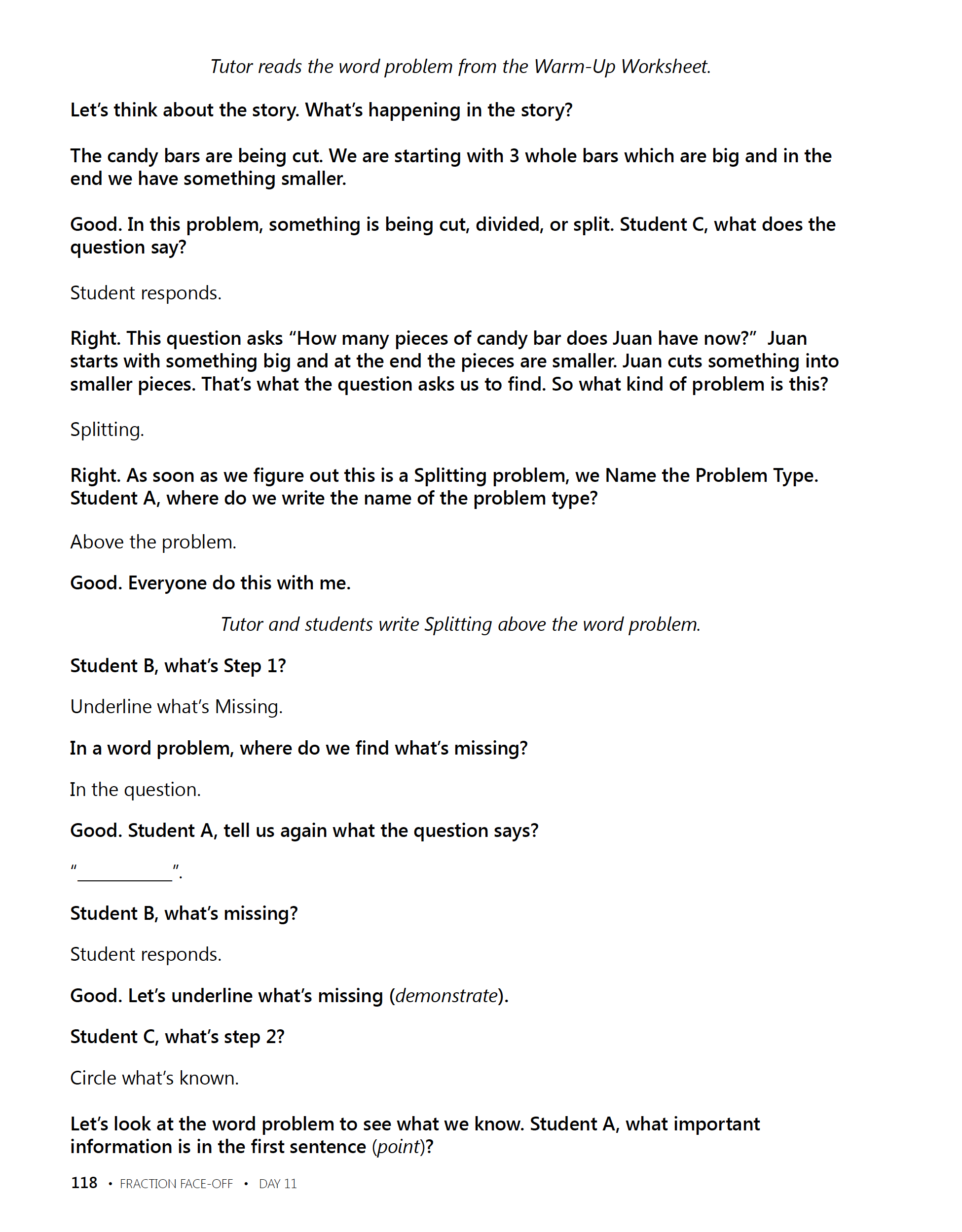 Slide 87
Fuchs et al. (2014)
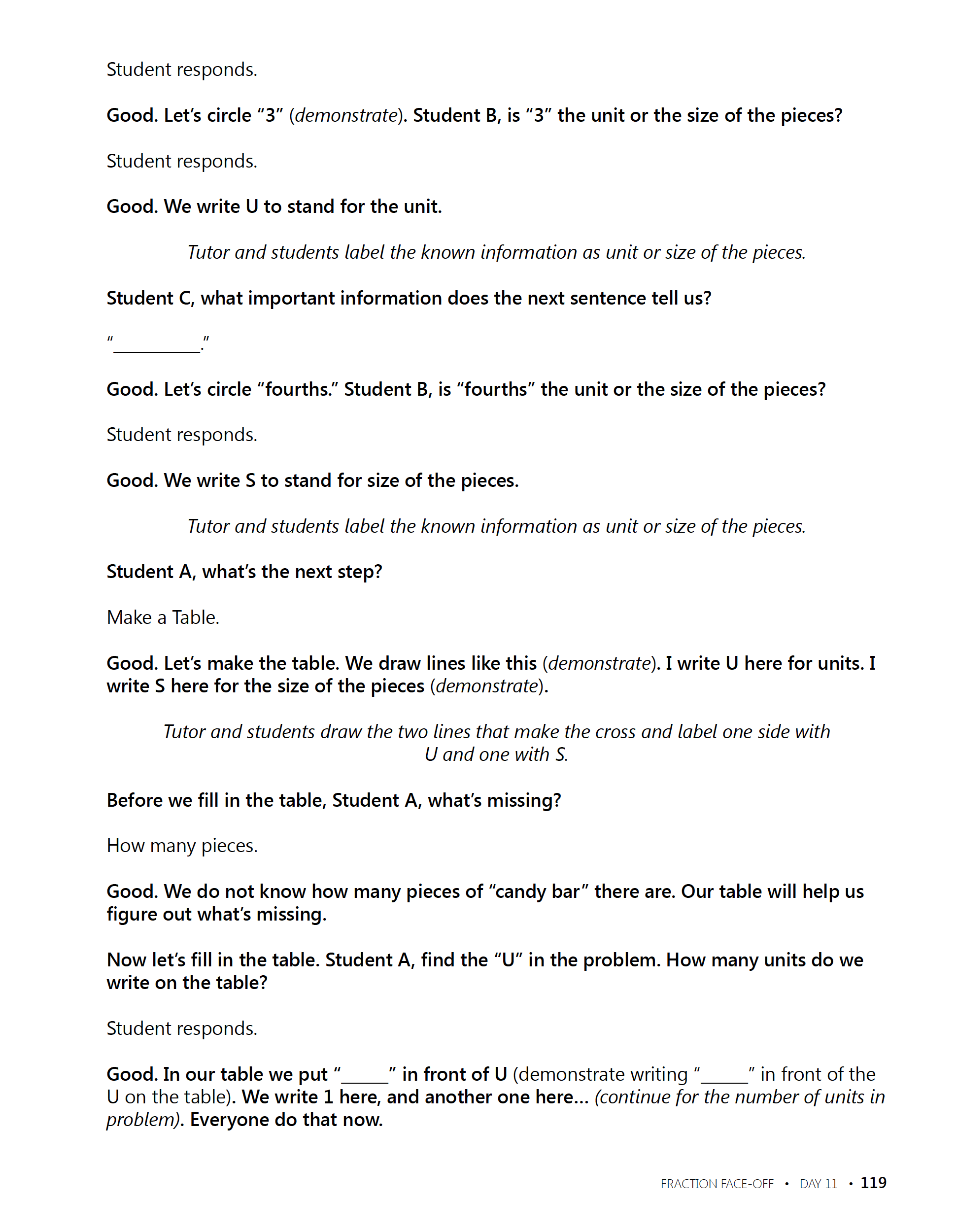 Slide 88
Fuchs et al. (2014)
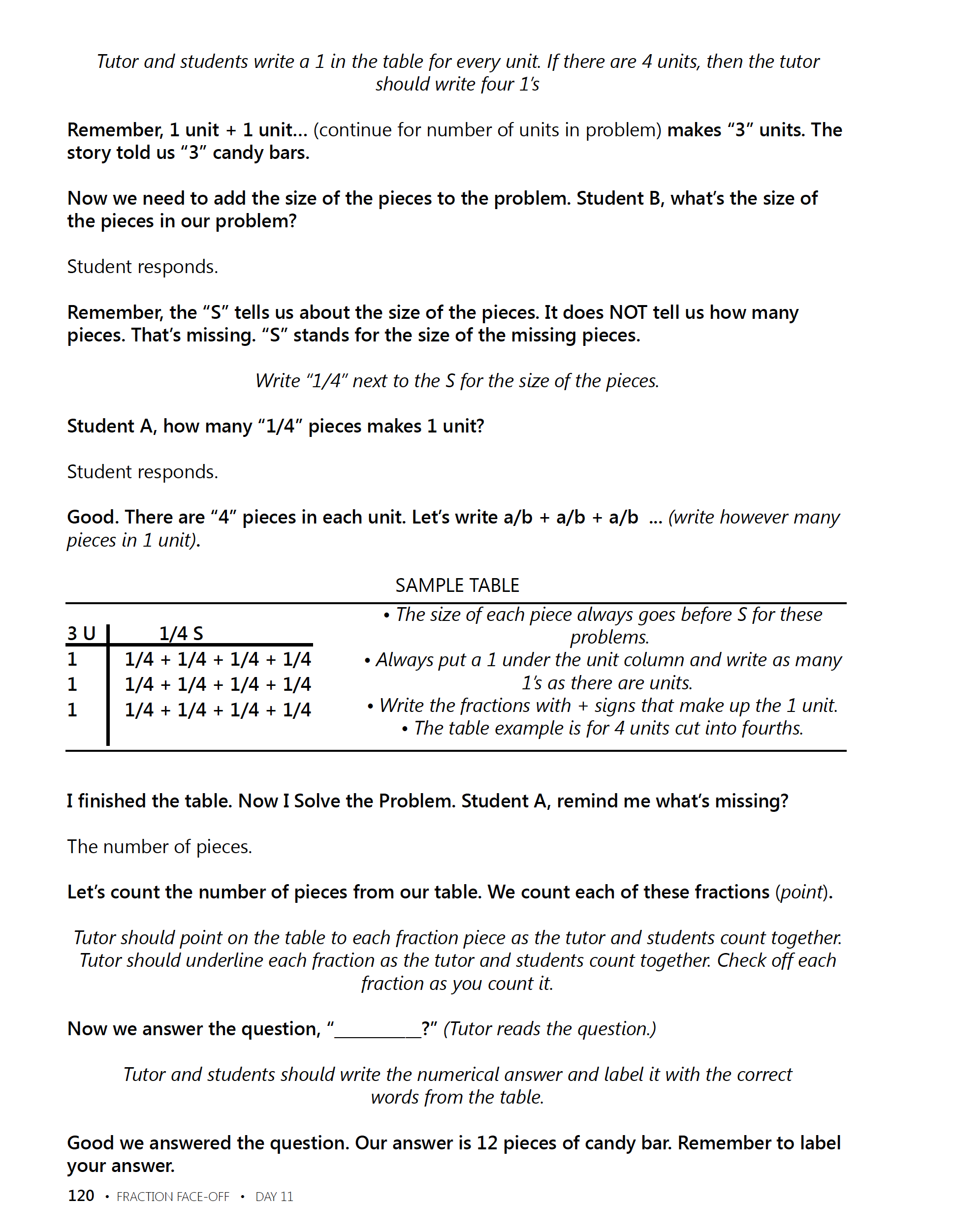 Slide 89
Fuchs et al. (2014)
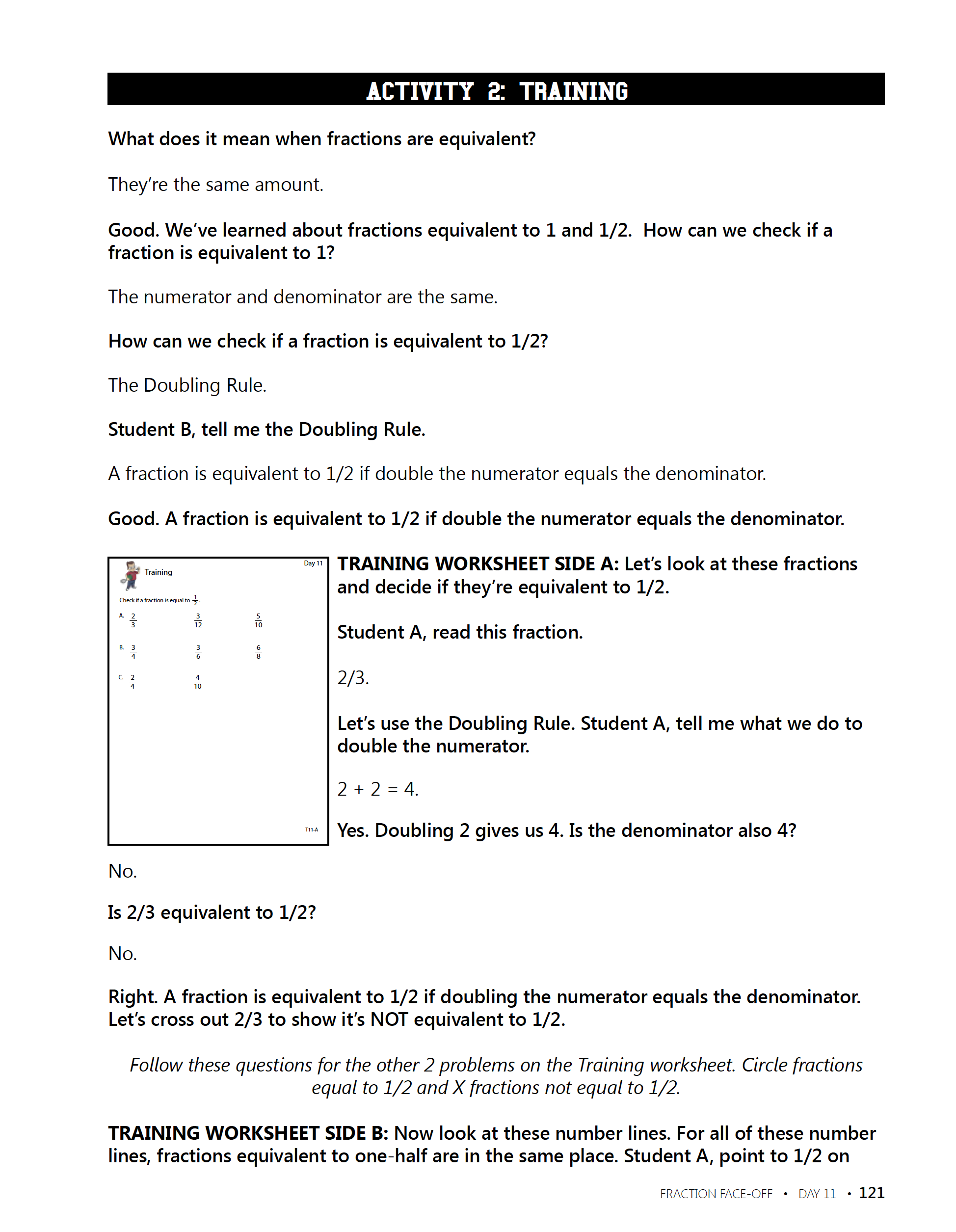 Slide 90
Fuchs et al. (2014)
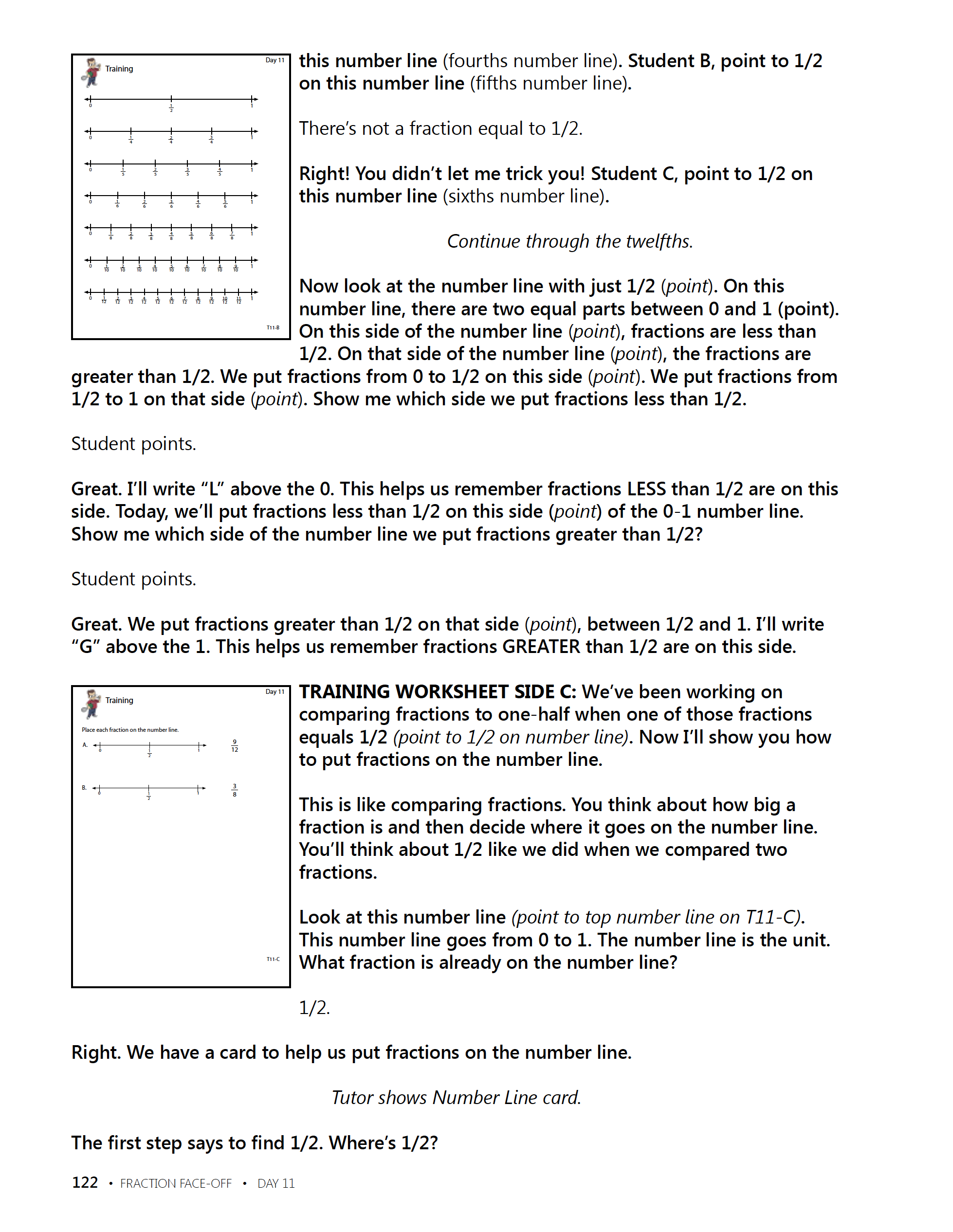 Slide 91
Fuchs et al. (2014)
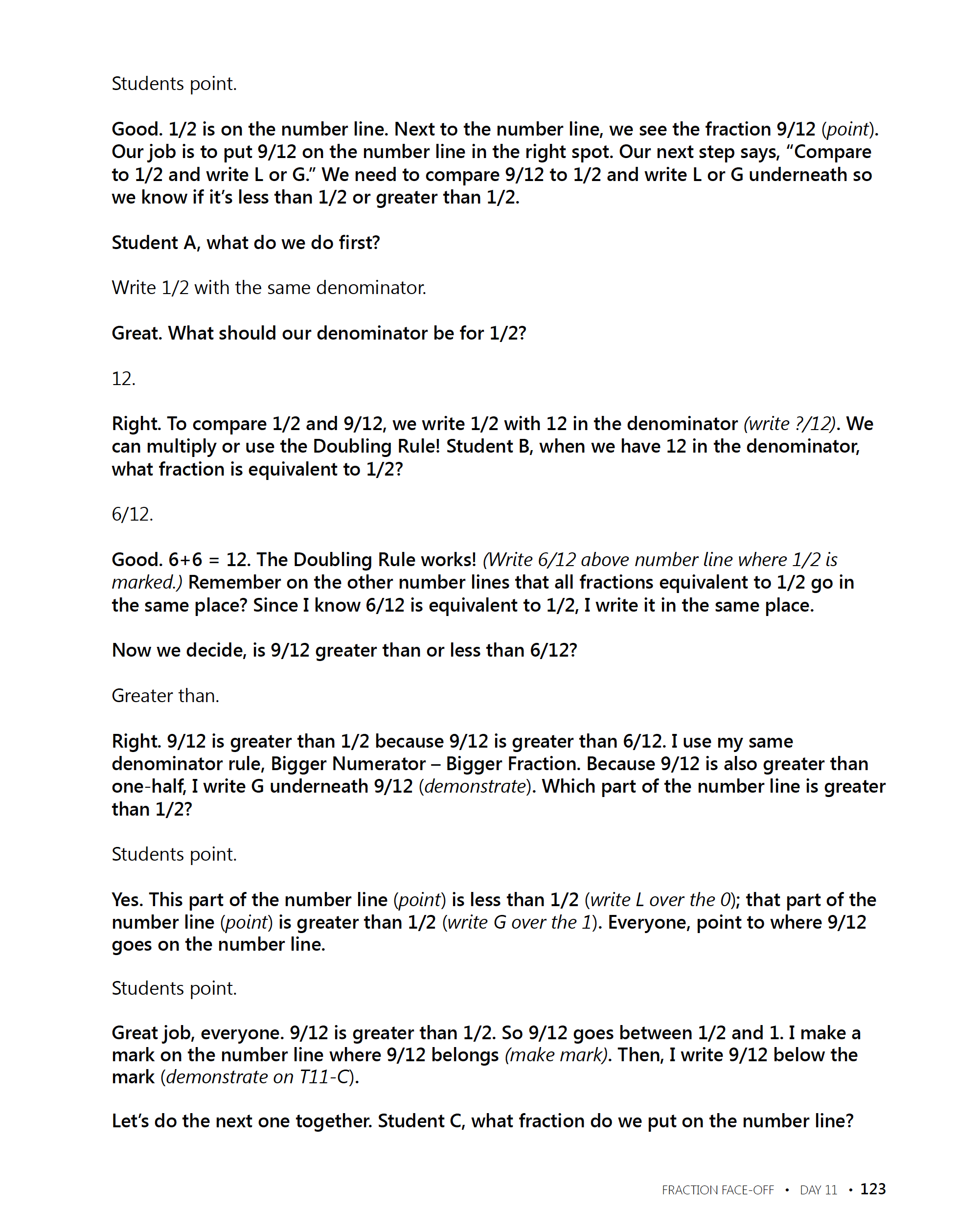 Slide 92
Fuchs et al. (2014)
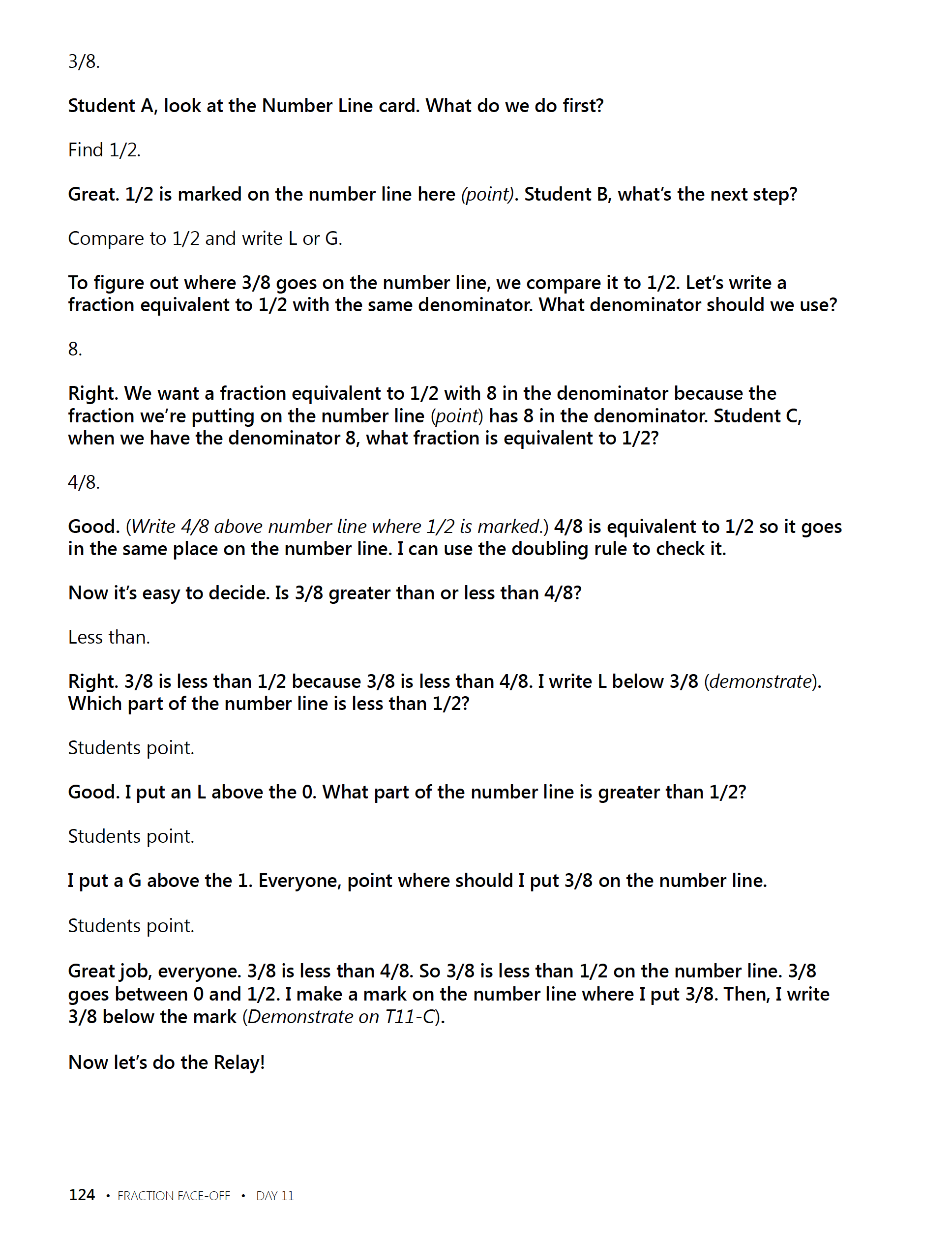 Slide 93
Fuchs et al. (2014)
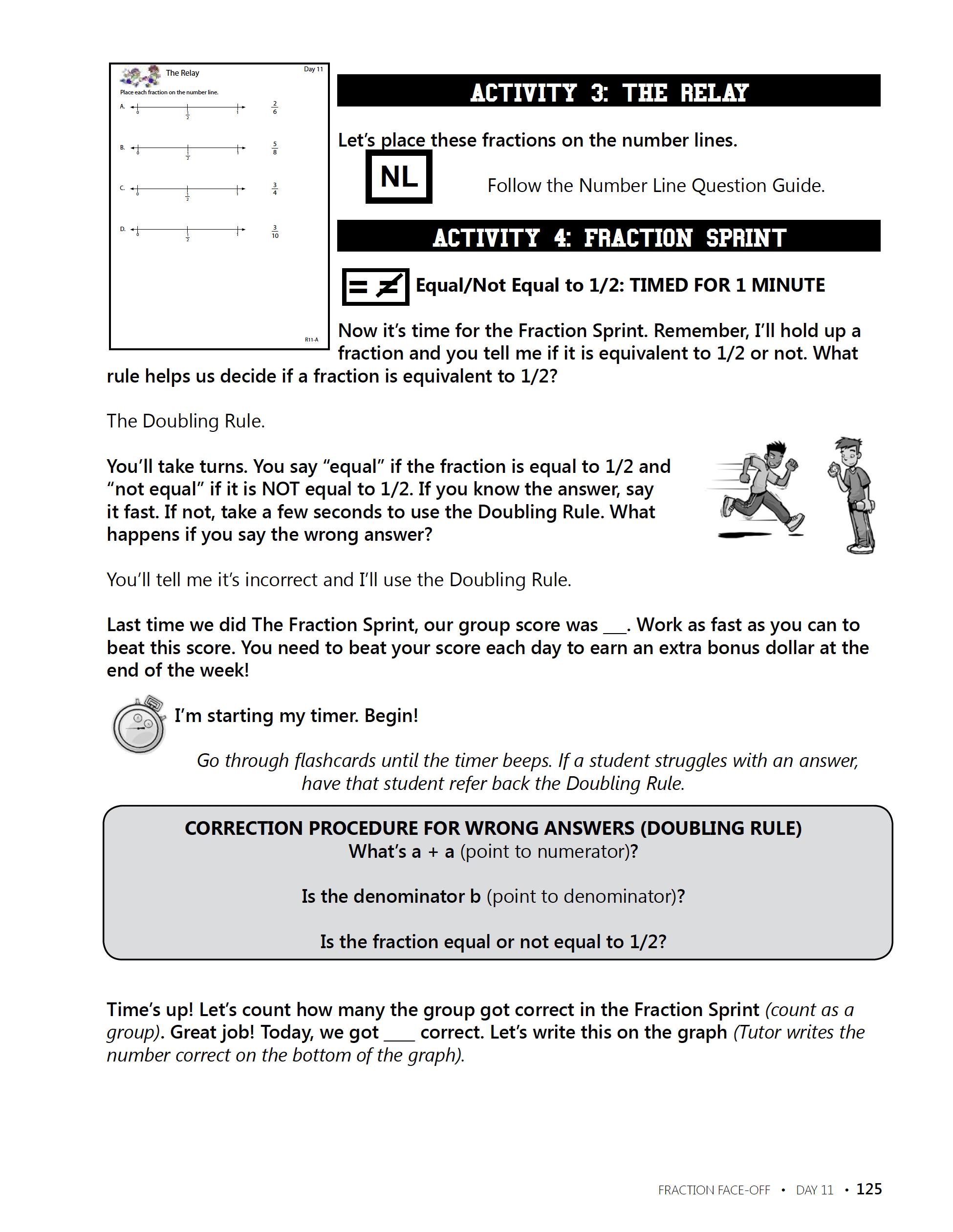 Slide 94
Fuchs et al. (2014)
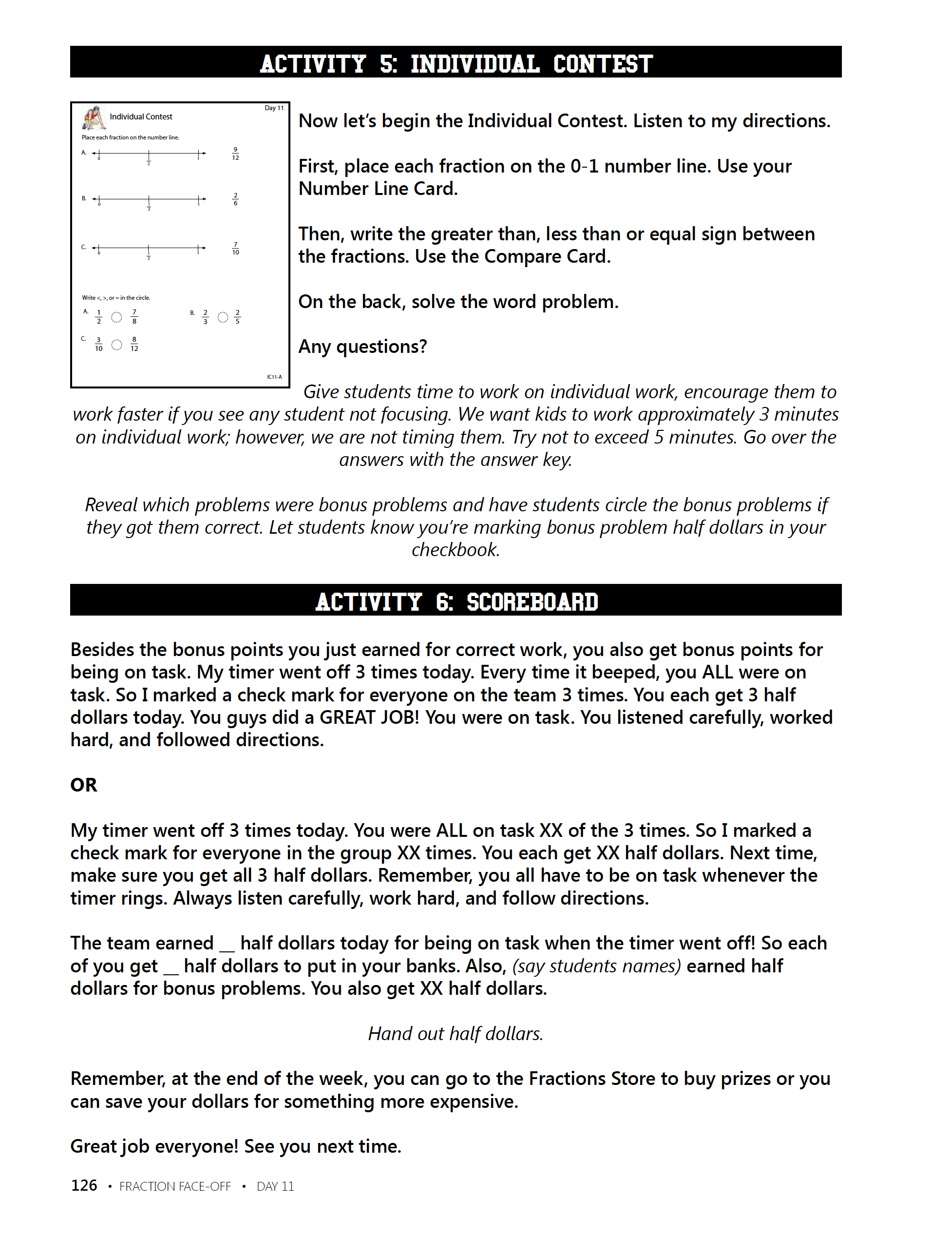 Slide 95
Fuchs et al. (2014)
Part 3’s Checklist:What does DBI look like with intensive interventions that focus on conceptual and procedural understanding of rational numbers?
Be explicit
Use multiple representations
Use precise and concise language
Include fluency building activities
Include a focus on problem solving
Utilize a motivation component
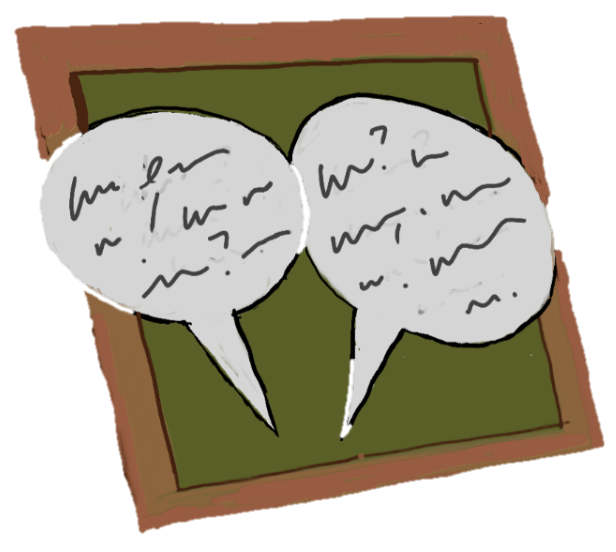 Discussion Board
Make a video of yourself teaching fractions, decimals, or percentages. 
Share your experience with your classmates for examples and new understanding.
Slide 98
Closing
Objectives
PART 1: What rational-number core concepts should be included within intensive intervention?

PART 2: What rational-number procedures should be emphasized within intensive intervention?

PART 3: What does DBI look like with intensive interventions that focus on conceptual and procedural understanding of rational numbers?
Slide 100
Video Link: https://youtu.be/vE0H2D57ZJQ
1: Developing a scope and sequence for intervention
Slide 101
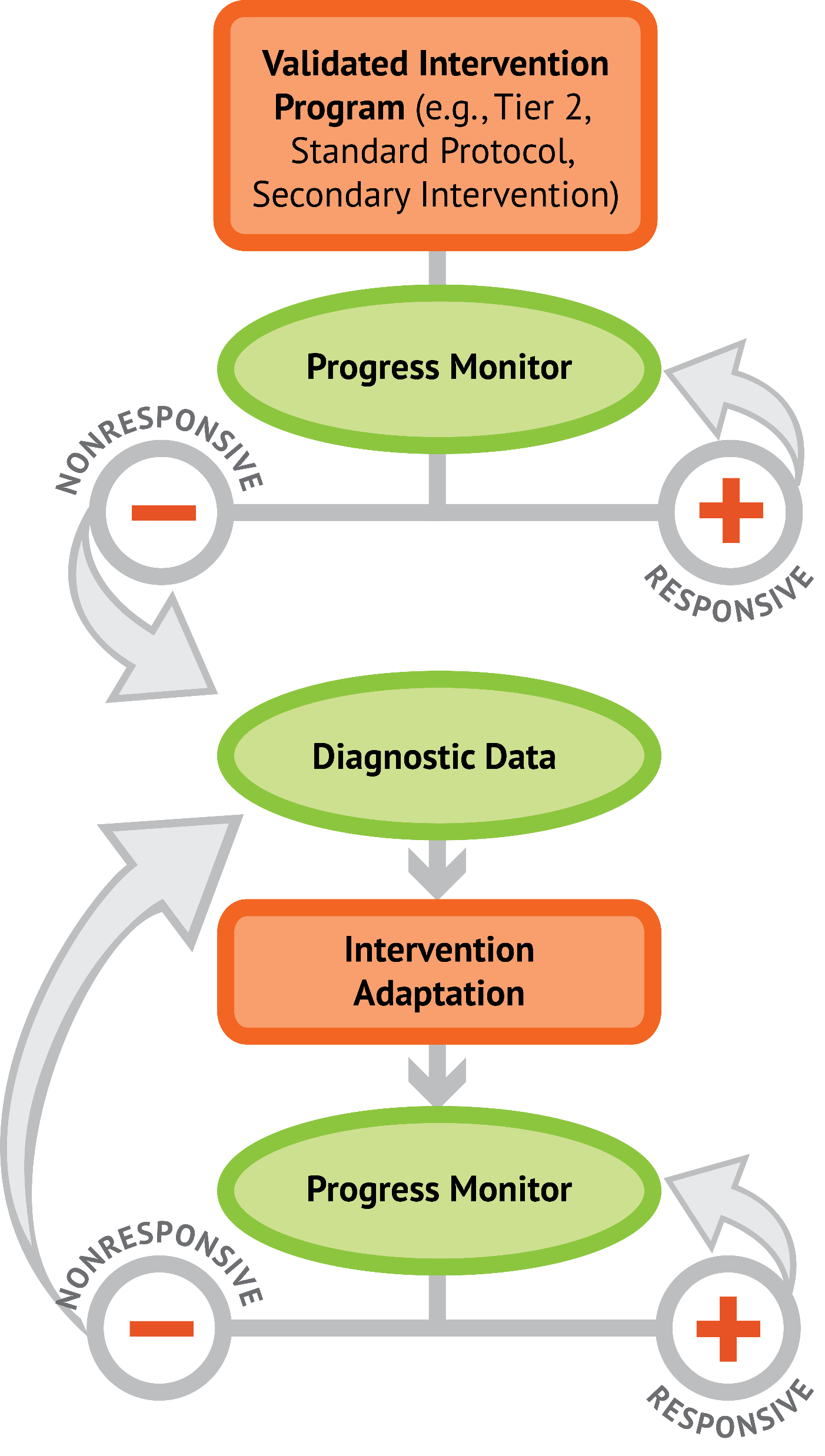 2: Progress monitoring and determining response
3: Selecting evidence-based practices for the instructional platform
4: Instructional delivery: explicit instruction, multiple representations, language
5: Instructional strategies: fluency building, problem solving, motivation
6: Whole number content
7: Rational number content
8: DBI and mathematics: fidelity, adaptations
Part 1
Understanding the concepts of rational numbers is important to many other mathematical tasks, especially algebra.
Fractions
Decimals
Percentages
Part 1’s Checklist:What rational-number core concepts should be emphasized in intensive intervention?
Teach the length model of fractions
Teach the area model of fractions
Teach the set model of fractions
Teach decimal and percentage concepts
Part 2
Addition
Subtraction
Multiplication
Division
Karp, Bush, & Dougherty (2014)
When focusing on rational-number computation, check that students do not have misconceptions about the operations.
Part 2’s Checklist:What rational-number procedures should be emphasized in intensive intervention?
Understand different models for showing and drawing computation with fractions
Review place value concepts of decimals
Use appropriate language for describing rational numbers and the operations
Slide 106
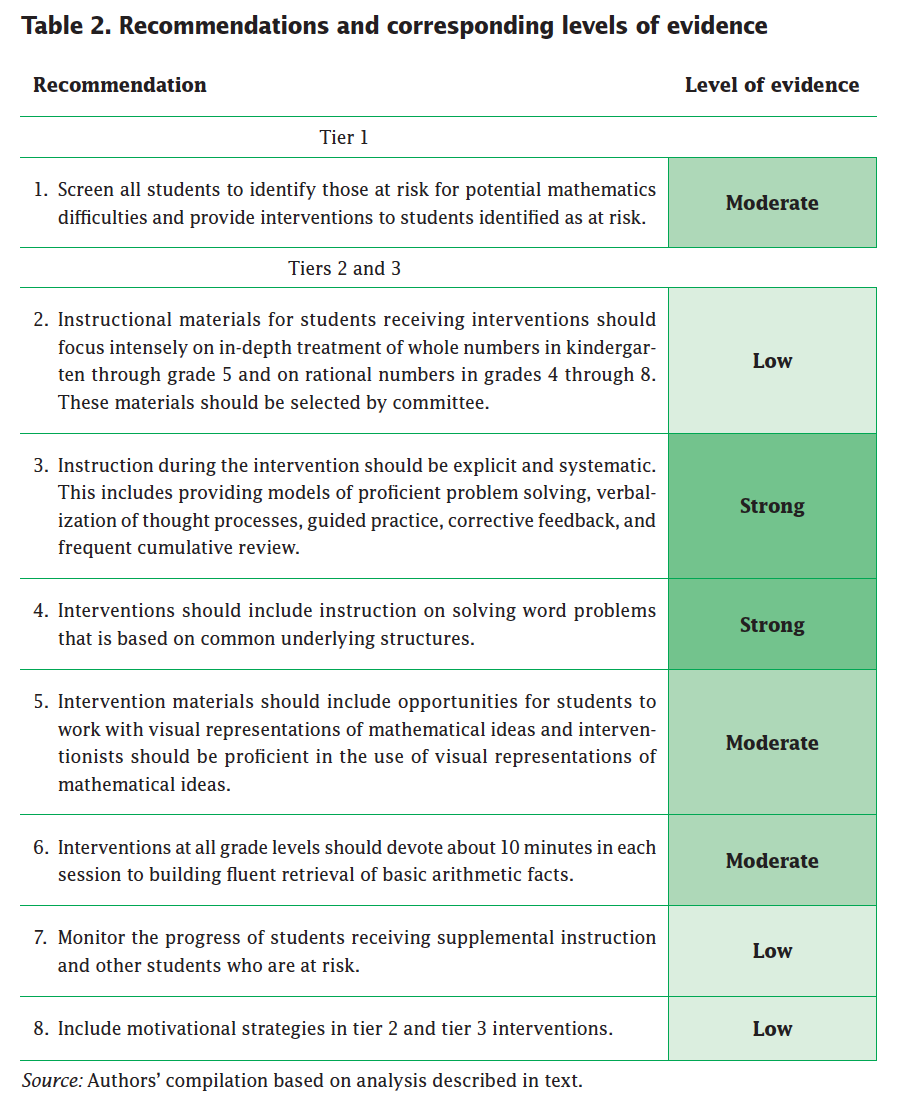 Explicit instruction
Multiple representations
Concise language
Fluency building
Problem solving instruction
Motivation component
Gersten et al. (2009)
Part 3’s Checklist:What does DBI look like with intensive interventions that focus on conceptual and procedural understanding of rational numbers?
Be explicit
Use multiple representations
Use precise and concise language
Include fluency building activities
Include a focus on problem solving
Utilize a motivation component
Classroom Application
List two ways to increase your modeling of rational-number concepts
List two ways to increase your modeling of rational-number procedures
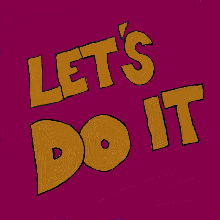 108
Looking Ahead
1: Developing a scope and sequence for intervention
Slide 110
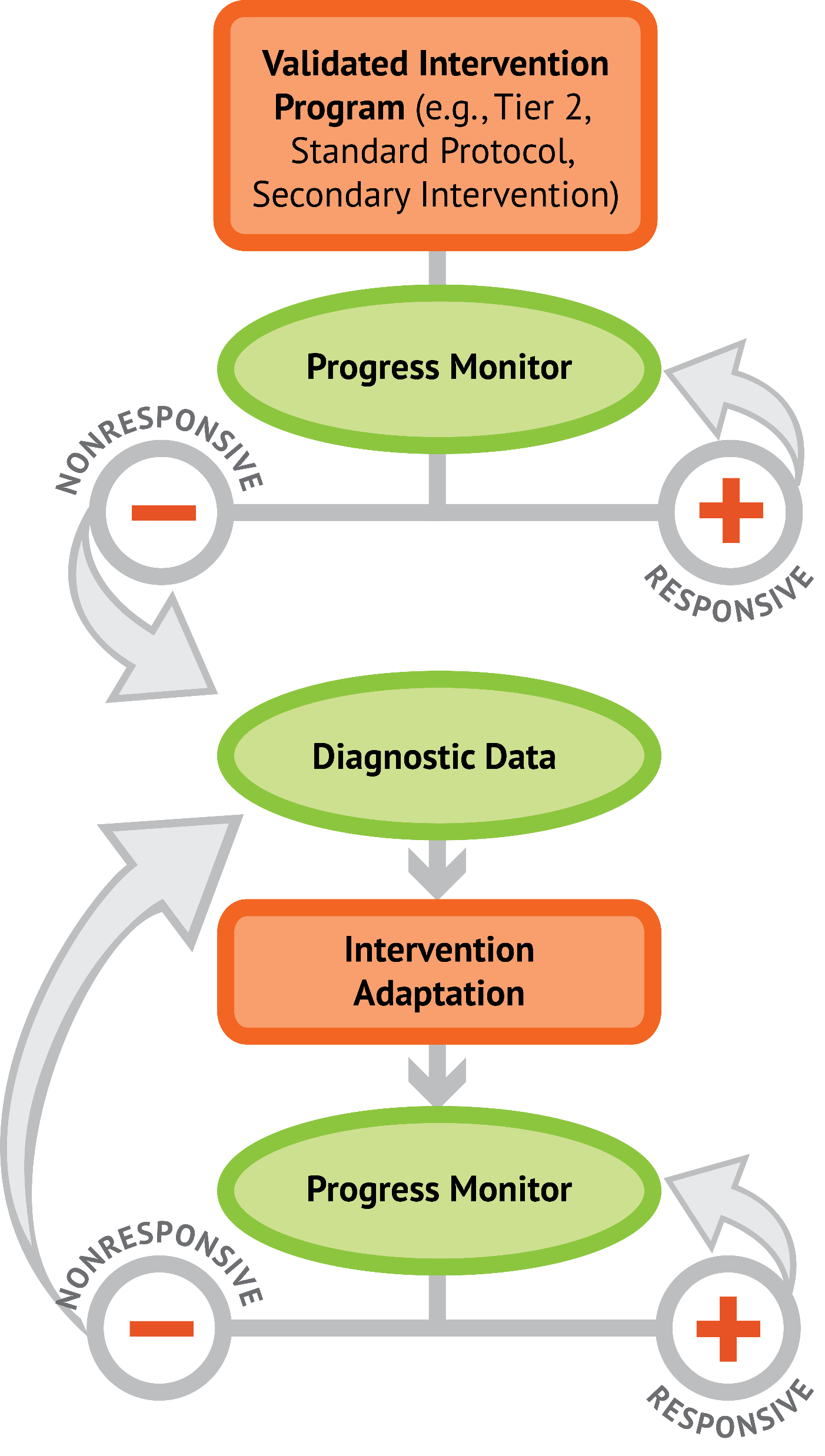 2: Progress monitoring and determining response
3: Selecting evidence-based practices for the instructional platform
4: Instructional delivery: explicit instruction, multiple representations, language
5: Instructional strategies: fluency building, problem solving, motivation
6: Whole number content
7: Rational number content
8: DBI and mathematics: fidelity, adaptations
Module 8
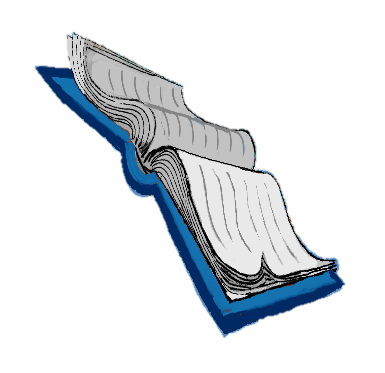 Powell, S. R., & Fuchs, L. S. (2015). Intensive intervention in mathematics. Learning Disabilities Research and Practice, 30, 182–192. doi:10.1111/ldrp.12087
See You Soon!